Verbindingen in installatietechniek
Welke materialen komen voor?
Staal
Aluminium
RVS
Koper
KunststofPVC/PE/PP/meerlagenbuis
Gresbuis
Asbest
Lood
Welke technieken zijn er?
Lassen
Fitten
Klemmen
Knellen
Driedelige koppeling
solderen
Persen
Lijmen
Manchet
Flens
Multijoint
Schroeven
Flexibele verbindingen
lassen
Autogeen lassen
Elektrisch lassen
MIG/MAG-lassen
TIG-lassen
Spiegellassen/stuiklassen
Elektromoflassen
Autogeen lassen
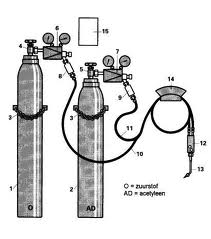 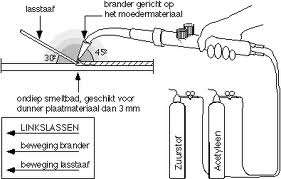 http://www.youtube.com/watch?v=xv-IEA9eycg
Elektrisch lassen
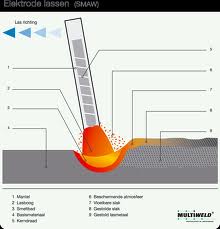 http://www.youtube.com/watch?v=PCjy4L-ENn4
MIG/MAG-lassen
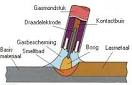 http://www.youtube.com/watch?v=j-os0cL4O8Y
TIG lassen
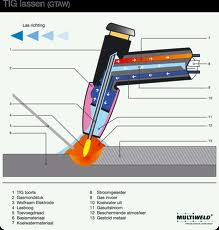 http://www.youtube.com/watch?v=jormpNdHs9I
Spiegellassen/stuiklassen
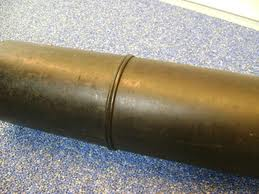 http://www.youtube.com/watch?v=ZWmFZUpQ_N8
Elektromoflassen
http://www.youtube.com/watch?v=DVxx136SE8A
Opletten!!
Fitten
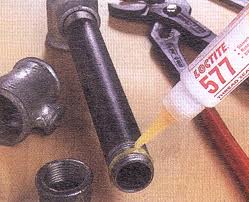 Klemmen
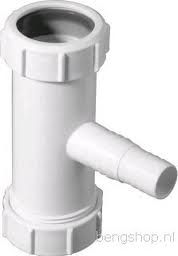 Knellen
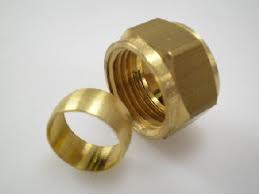 3-delige koppeling
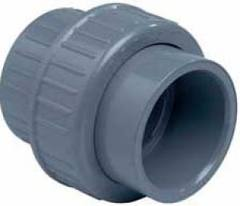 Solderen
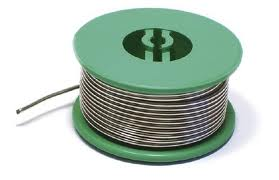 zachtsolderen
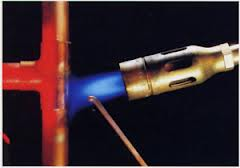 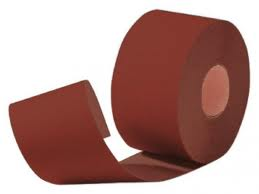 Hardsolderen
http://www.youtube.com/watch?v=RCMyCqpxSXE
http://www.youtube.com/watch?v=QcB-6Dm86J0
Persen
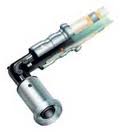 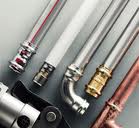 http://www.youtube.com/watch?v=ObLPnbQCGH0
Rehau
Rehau perstang
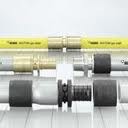 http://www.youtube.com/watch?v=3u1fNhpo8QA
insteekverbinding
Let je nog op?
Lijmen
http://www.youtube.com/watch?v=P3tK33kmfbo
Manchetverbinding
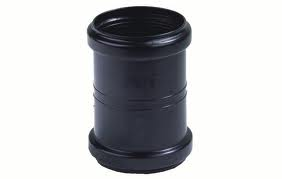 krimpmof
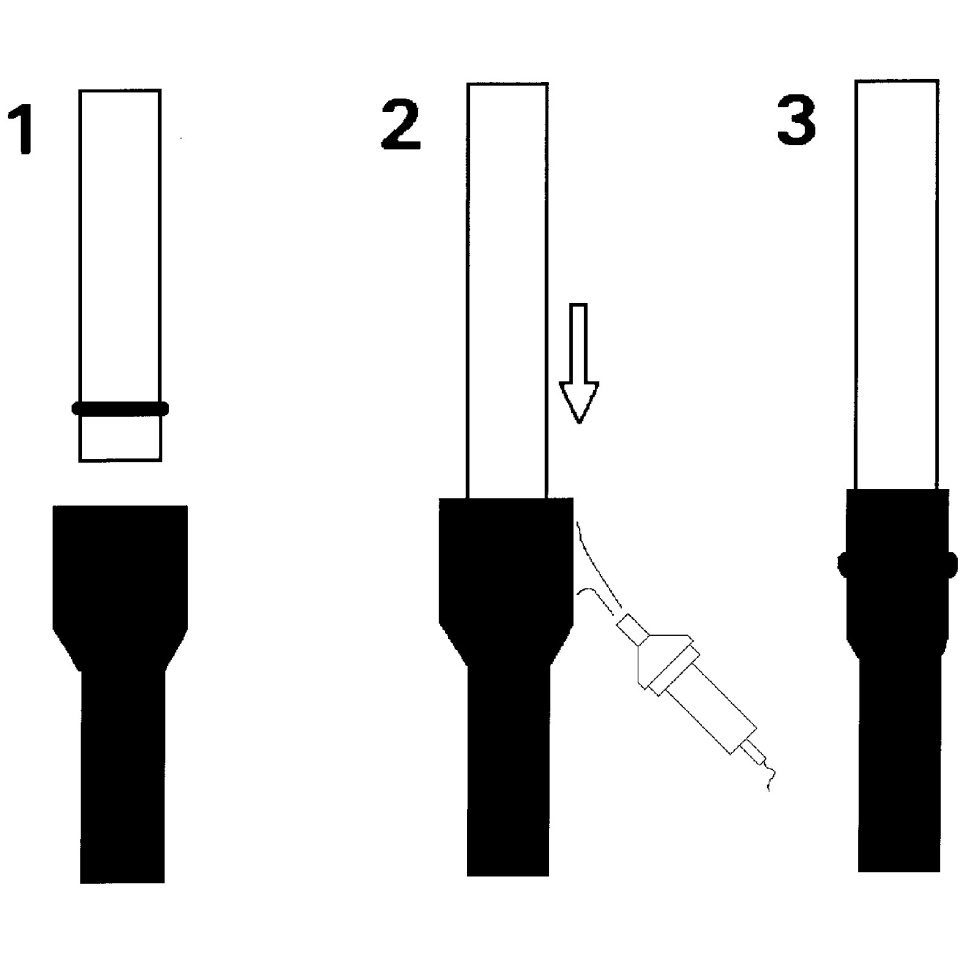 Mof-spie
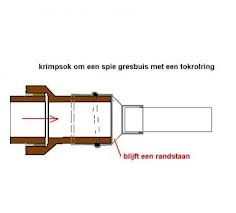 Flensverbinding
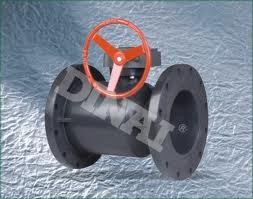 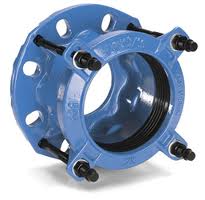 Wide-range-koppeling (multi-joint)
Schroeven
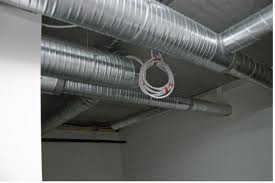 flexibel
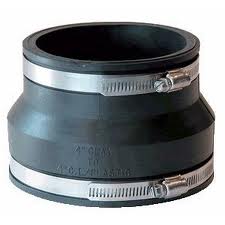 Vragen?